FIG. 3.  SAD-induced phosphorylation of CREB is not mediated by phosphatase inhibition. Western analysis of ...
Toxicol Sci, Volume 70, Issue 1, November 2002, Pages 55–62, https://doi.org/10.1093/toxsci/70.1.55
The content of this slide may be subject to copyright: please see the slide notes for details.
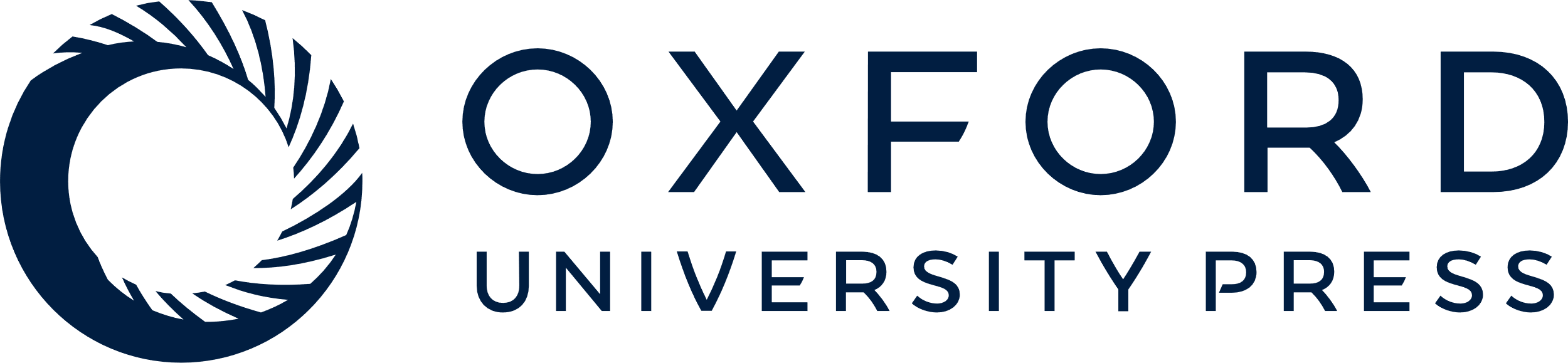 [Speaker Notes: FIG. 3.  SAD-induced phosphorylation of CREB is not mediated by phosphatase inhibition. Western analysis of phosphoCREB in palatal nuclear extract (15 mg protein) incubated at 37°C for 30 min in the presence of ATP and 1, 2, and 4 mM of protein phosphatase 2A inhibitor okadaic acid (OK) without (lanes 1–3) and with 4.7 mM SAD (lanes 4, 5, 6, and 7). Phosphorylation of CREB was induced following addition of SAD and independent of okadaic acid.


Unless provided in the caption above, the following copyright applies to the content of this slide: © 2002 Society of Toxicology]